Chapter Six
Client-State Manipulation
Agenda
Web application – collection of programs used by server to reply to client (browser) requests
Often accept user input: don’t trust, validate!
HTTP is stateless, servers don’t keep state
To conduct transactions, web apps have state
State info may be sent to client who echoes it back in future requests
Example Exploit: “Hidden” parameters in HTML are not really hidden, can be manipulated
Browser and Network
Browser sends requests
May reveal private info (in forms, cookies)
Browser receives information, code
May corrupt state by running unsafe code
Interaction susceptible to network attacks
Consider network security later 
     in the course
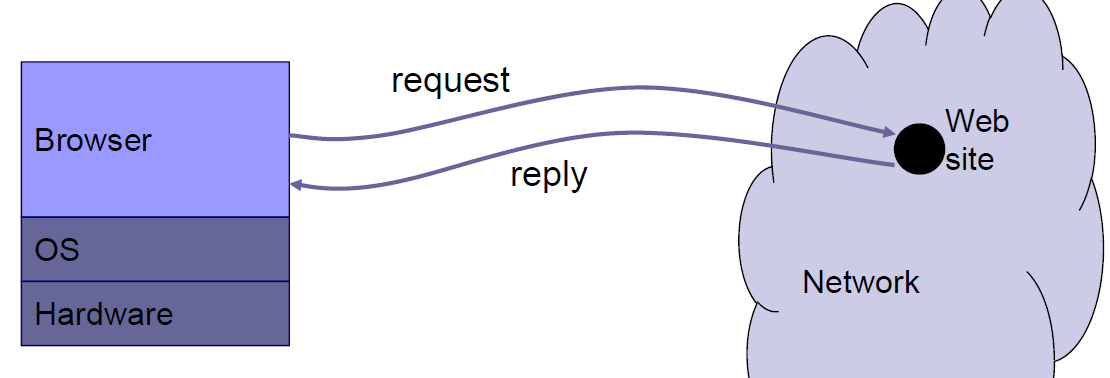 HyperText Transfer Protocol
Used to request and return data
Methods: GET, POST, HEAD, …
Stateless request/response protocol
Each request is independent of previous requests
Statelessness has a significant impact on design and implementation of applications
Evolution
HTTP 1.0: simple
HTTP 1.1: more complex
HTTP Request
HTTP Response
HTTP Server Status Codes
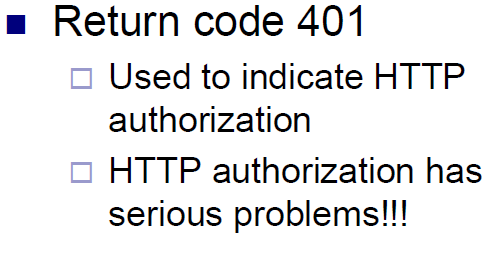 6.1. Pizza Delivery Web Site Example
Web app for delivering pizza
Online order form: order.html – say user buys one pizza @ $5.50
Confirmation form: generated by confirm_order script, asks user to verify purchase, price is sent as hidden form field
Fulfillment: submit_order script handles user’s order received as GET request from confirmation form (pay & price variables embedded as parameters in URL)
6.1. Pizza Web Site Code
6.1. Buying Pizza Example
6.1.1. Attack Scenario (1)
6.1.1. Attack Scenario (2)
6.1.1. Attack Scenario (3)
6.1.1. Attack Scenario (4)
6.1.1. Attack Scenario (5)
6.1.1. Attack Scenario (6)
Command-line tools to generate HTTP requests
curl or Wget automates & speeds up attack:
Curlhttps://www.deliver-me-izza.com/submit_order ?price=0.01&pay=yes
Even against POST, can specify params as arguments to curl or wget command
curl -dprice=0.01 -dpay=yes https://www.deliver-mepizza.com/submit_order
wget --post-data 'price=0.01&pay=yes https://www.deliver-me-pizza.com/submit_order
6.1.2. Solution 1: Authoritative State Stays on Server
Server sends session-id to client
Server has table mapping session-ids to prices
Randomly generated (hard to guess) 128-bit id sent in hidden form field instead of the price.
<input type="hidden" name="session-id“ value="3927a837e947df203784d309c8372b8e“>
New Request
GET/submit_order?session-id=3927a837e947df203784d309c8372b8e&pay=yes HTTP/1.1
6.1.2. Solution 1 Changes
submit_order script changes:
if (pay = yes) {
price = lookup(session-id); // in table
if (price != NULL) {
// same as before
}
else { // Cannot find session
display_transaction_cancelled_page();
log_client_IP_and_info(); }
} else {
// same no case
}
6.1.2. Session Management
128-bit session-id, n = # of session-ids
Limit chance of correct guess to n/2128.
Time-out idle session-ids
Clear expired session-ids
Session-id: hash random # & IP address – harder to attack (also need to spoof IP)
Con: server requires DB lookup for each request
Performance bottleneck – possible DoS from attackers sending random session-ids
Distribute DB, load balance requests
Sessions ID can be stolen if transmitted in the clear
6.1.3. Solution 2: Signed State To Client
Keep Server stateless, attach a signature to state and send to client
Can detect tampering through MACs
Sign whole transaction (based on all parameters)
Security based on secret key known only to server
<input type="hidden" name="item-id" value="1384634">
<input type="hidden" name="qty" value="1">
<input type="hidden" name="address" value="123 Main St, Stanford, CA">
<input type="hidden" name="credit_card_no" value="5555 1234 4321 9876">
<input type="hidden" name="exp_date" value="1/2012">
<input type="hidden" name="price" value="5.50">
<input type="hidden" name="signature“ 
value="a2a30984f302c843284e9372438b33d2">
6.1.3. Solution 2 Analysis
Changes in submit_order script:
if (pay = yes) {
// Aggregate transaction state parameters
// Note: | is concatenation operator, # a delimiter.
state = item-id | # | qty | # | address | # |
credit_card_no | # | exp_date | # | price;
//Compute message authentication code with server key K.
signature_check = MAC(K, state);
if (signature == signature_check) { // proceed normally }
else { // Invalid signature: cancel & log }
} else { // no pay – cancel}
Can detect tampered state vars from invalid signature
Results in a performance hit
Compute MACs when processing HTTP requests
Stream state info to client -> extra bandwidth
6.2. Other Problems with GET
GET: form params (e.g. session-id) leak in URL
Could anchor these links in lieu of hidden form fields
Alice sends Meg URL in e-mail, Meg follows it & continues transaction w/o Alice’s consent
Referers can leak through outlinks:
This <a href="http://www.grocery-store-site.com/"> link
Sends request: GET / HTTP/1.1 Referer: https://www.deliver-me-pizza.com/submit_order? session-id=3927a837e947df203784d309c8372b8e
Session-id leaked to grocery-store-site’s logs!
6.3. Cookies
Cookie - piece of state maintained by client
Server gives cookie to client
Client returns cookie to server in HTTP requests
Ex: session-id in cookie in lieu of hidden form field
HTTP/1.1 200 OK
Set-Cookie: session-id=3927a837e947df203784d309c8372b8e; secure
Secure dictates using SSL
Browser Replies:
GET /submit_order?pay=yes  HTTP/1.1
Cookie: session-id=3927a837e947df203784d309c8372b8e
Store info across sessions?
Cookies
A cookie is a file created by an Internet site to store information on your computer
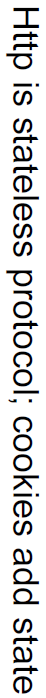 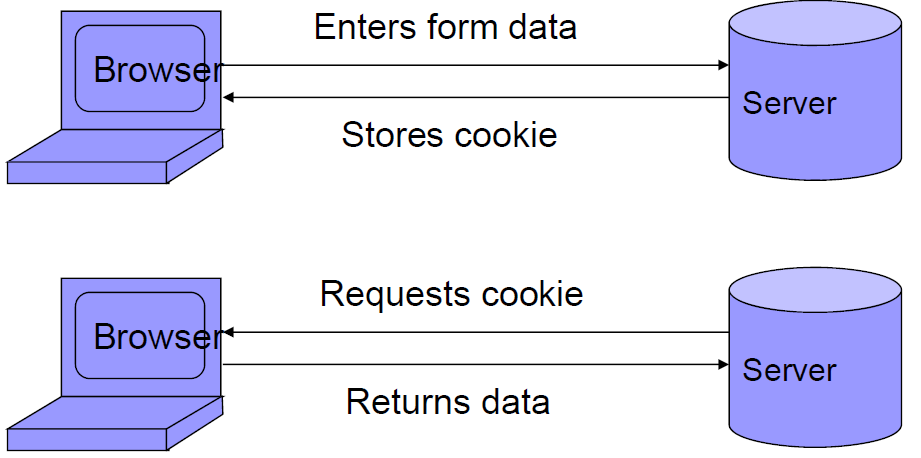 Browser Cookie Management
Cookie Ownership
Once a cookie is saved on your computer, only the Web site that created the cookie can read it
Variations
Temporary cookies
Stored until you quit your browser
Persistent cookies
Remain until deleted or expire
Third-party cookies
Originates on or sent to another Web site
Third-Party Cookies
Example: browsing the Yahoo! Website
Yahoo! sends most of the advertisements you see
However, they also allow … third-party ad servers … to serve advertisements
Because your web browser must request these … from the ad network web site, these companies can send their own cookies to your cookie file ...
Popular ad servers use this cookie to track your actions around the web
Opting Out of Third-Party Ad Servers
“If you want to prevent a third-party ad server from sending and reading cookies on your computer, currently you must visit each ad network's web site individually and opt out (if they offer this capability).”
6.4. JavaScript (1)
6.4. JavaScript (2)
Evil user can just delete JavaScript code, substitute desired parameters & submit!
Could also just submit request & bypass JavaScript
GET /submit_order?qty=1000&price=0&Order=Pay
Warning: data validation or computations done by JavaScript cannot be trusted by server
Attacker may alter script in HTML code to modify computations
Must be redone on server to verify